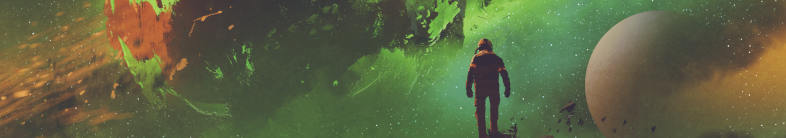 Adrift
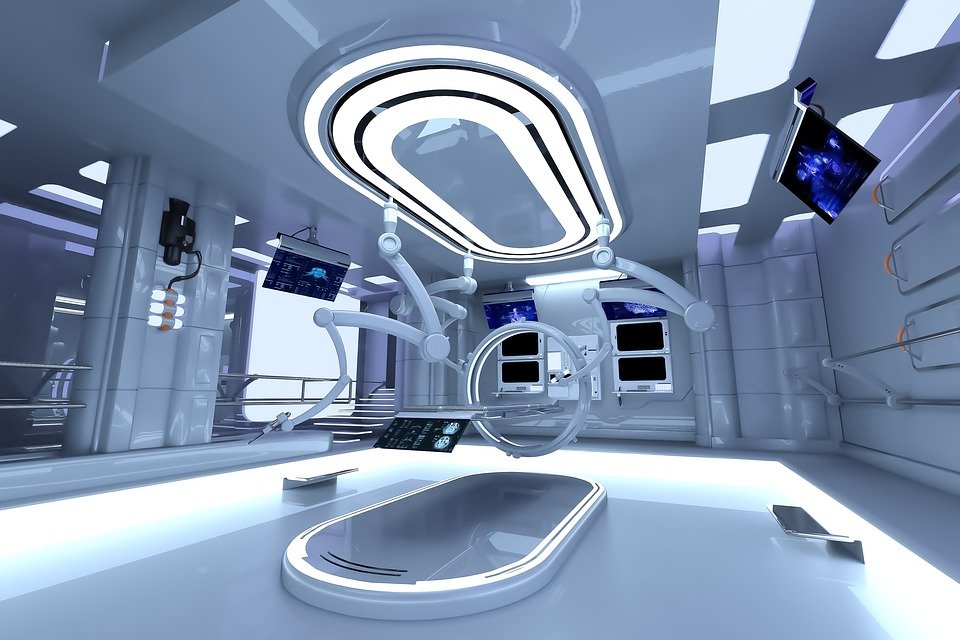 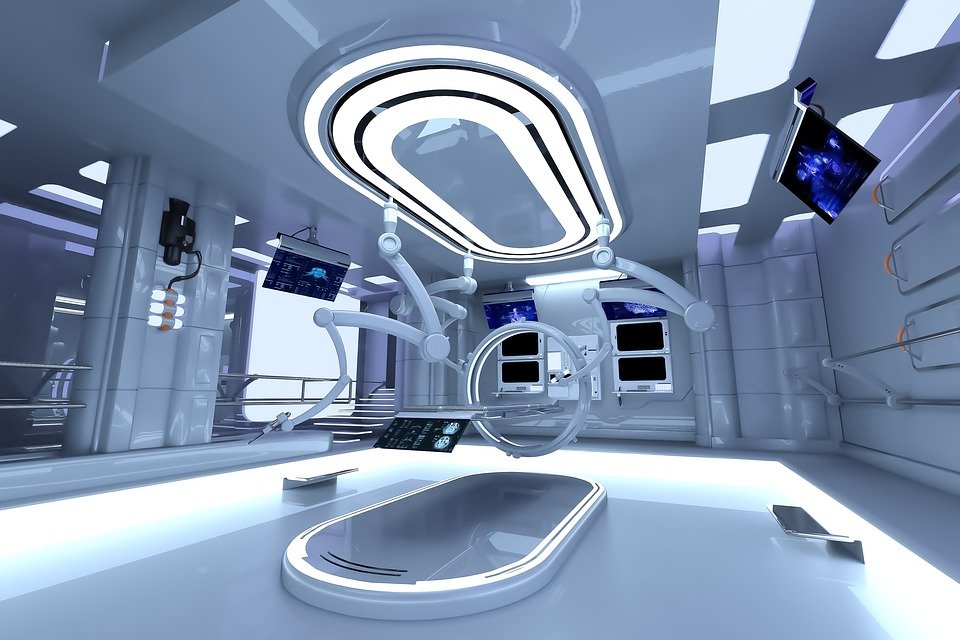 Stage 5
Unit Focus: Science Fiction
Text Focus: Narrative
© The Literacy Shed
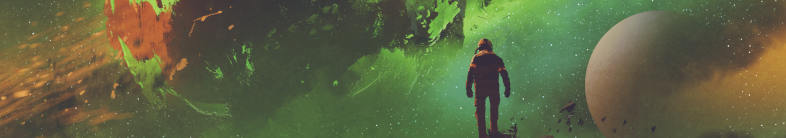 Today we are learning to…
identify new words when you read and discuss their meaning in context
explain and justify using evidence from the text

retrieve simple facts
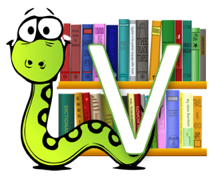 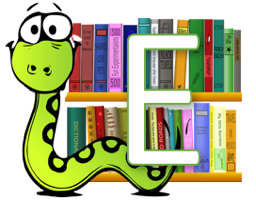 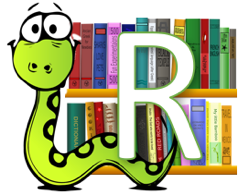 © The Literacy Shed
Before reading…
This story mentions the ‘growing climate catastrophe’.

What do you think this means?
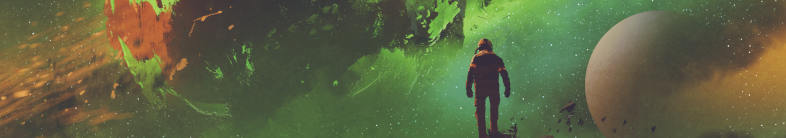 © The Literacy Shed
Before reading…
Listen to this description read by your teacher and then use it to draw a picture. What can you see in your head?

Adrift amongst the stars, in the outer reaches of the galaxy, a small ship floated towards its final destination. The SS Brigand had set out from Earth a thousand years earlier. There was a single occupant. Doctor Gwen Bigby had volunteered for the mission as soon as she’d heard about it. There was nothing left for her on Earth by that point. The growing climate catastrophe had made sure of that.
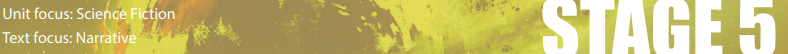 © The Literacy Shed
Task 1: Read ‘Adrift’ in pairs
After reading, discuss:

What did you like/dislike about this story?
Was there anything confusing or puzzling?
Did this story remind you of any other stories, films or TV shows you know?

Challenge:
Create a storyboard to show the main events in the story.
© The Literacy Shed
[Speaker Notes: You may wish to read this first and have the children follow along and then read on their own.]
Task 1: Read ‘Adrift’ as a classRead this extract from the text. Think carefully about what Gwen might be thinking and feeling!
A sound alerted her to the fact that something was moving nearby. A vine was creeping towards her. It snaked along the floor more quickly than she could run. The thick stems were easily as thick as her arm and covered in sharp barbs. She turned back towards the ship but she was too slow.
© The Literacy Shed
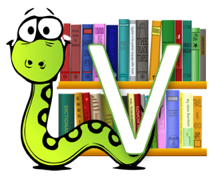 Task 2: Vocabulary CheckComplete this table to show your understanding of these words
© The Literacy Shed
[Speaker Notes: Children could use a scale to indicate if they have heard the word before – 1 indicating no, I’ve never heard it before and 5 indicating yes, I know this word well.]
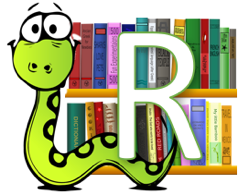 Task 2: Quick-fire retrieval
With a partner, write the answers to these! 

1) Dr Gwen Bigby was forced to take this mission. True or false?
2) Where is Gwen travelling to?
3) What is the purpose of Gwen’s mission?
4) What happens to Gwen at the end of the story?
© The Literacy Shed
[Speaker Notes: You could set a timer and give the children 5 minutes to find the answers.]
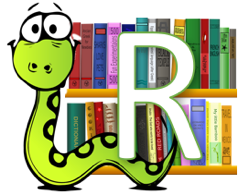 Task 2: Quick-fire retrieval ANSWERS
With a partner, write the answers to these! 

1) Dr Gwen Bigby was forced to take this mission. True or false? False
2) Where is Gwen travelling to? Andula
3) What is the purpose of Gwen’s mission? Assess Andula’s suitability for supporting life
4) What happens to Gwen at the end of the story? She steps out into a forest and is dragged away by a vine
© The Literacy Shed
[Speaker Notes: You could set a timer and give the children 5 minutes to find the answers.]
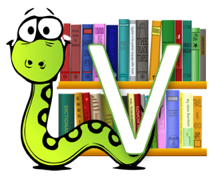 Task 4: Vocabulary Synonyms
Travel to the distant planet of Andula and assess its suitability for supporting life.

What does the word assess mean in this sentence?
Tick one.
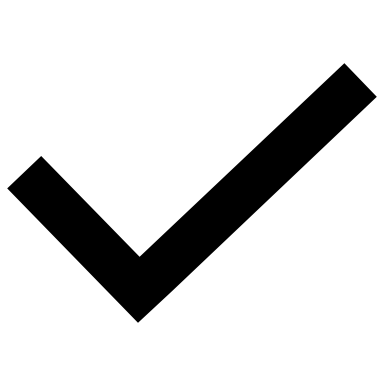 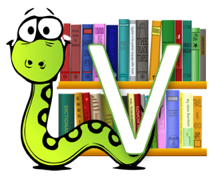 Task 4: Vocabulary Synonyms
She wandered over to the panoramic window…

What does the word panoramic mean in this sentence?
Tick one.
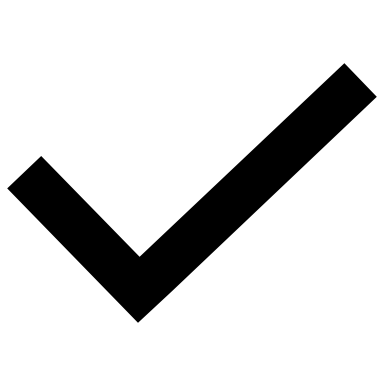 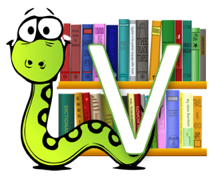 Task 4: Vocabulary Synonyms
Dr Bigby threw the coffee away and braced herself for impact. 

What does the word braced mean in this sentence?
Tick one.
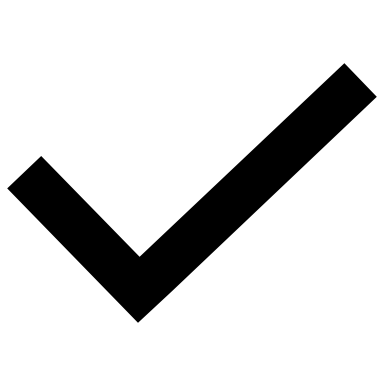 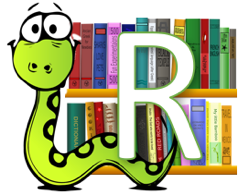 Task 5: True or false?Using information from the text, tick one box in each row to show whether  each statement is true or false.
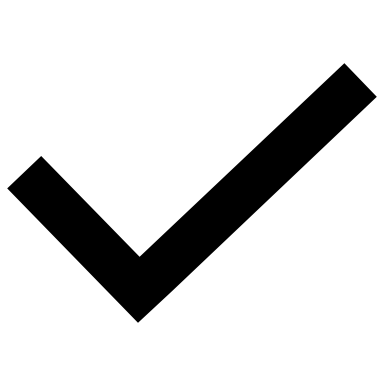 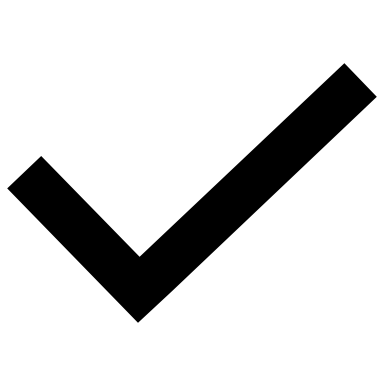 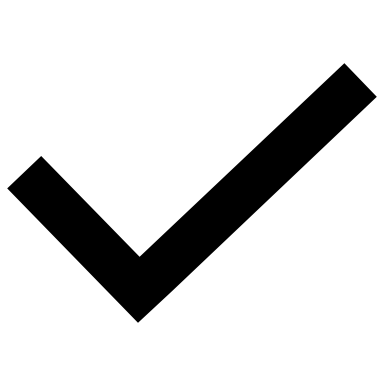 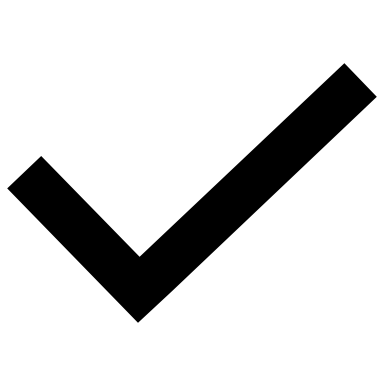 © The Literacy Shed
[Speaker Notes: Challenge: Can children make up their own true/false statements to test a partner?]
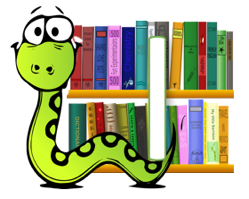 Task 6: InferenceUsing information from the text, tick one box in each row to show whether each statement is a fact or an opinion.
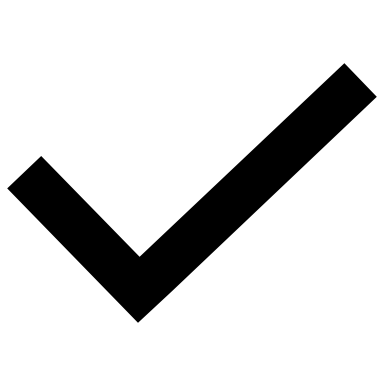 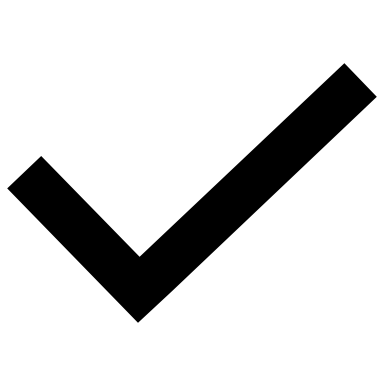 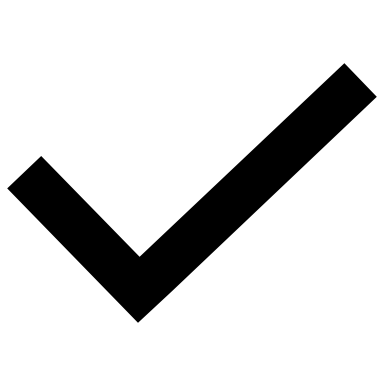 © The Literacy Shed
[Speaker Notes: Content domain: 2d – make inferences from the text / explain and justify inferences with evidence from the text. Award 1 mark for all three correct.]
Task 7: Justify ideas
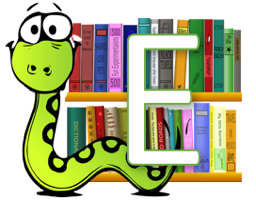 How does the setting develop the atmosphere of tension?

Refer to your favourite words and phrases from the story to support your ideas.
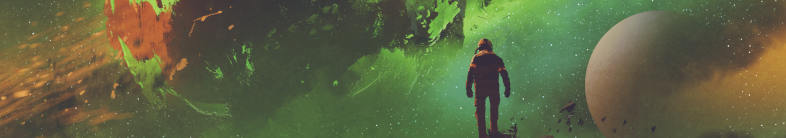 © The Literacy Shed
You have reached the end of the lesson!
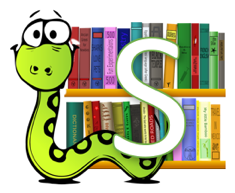 Summarise this story in one word and explain your word choice.

Re-tell the story from Gwen’s point of view in six sentences, considering her thoughts and feelings.
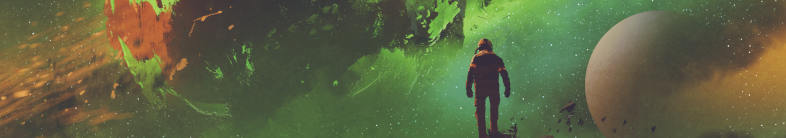 © The Literacy Shed
[Speaker Notes: Encourage children to justify and explain.]